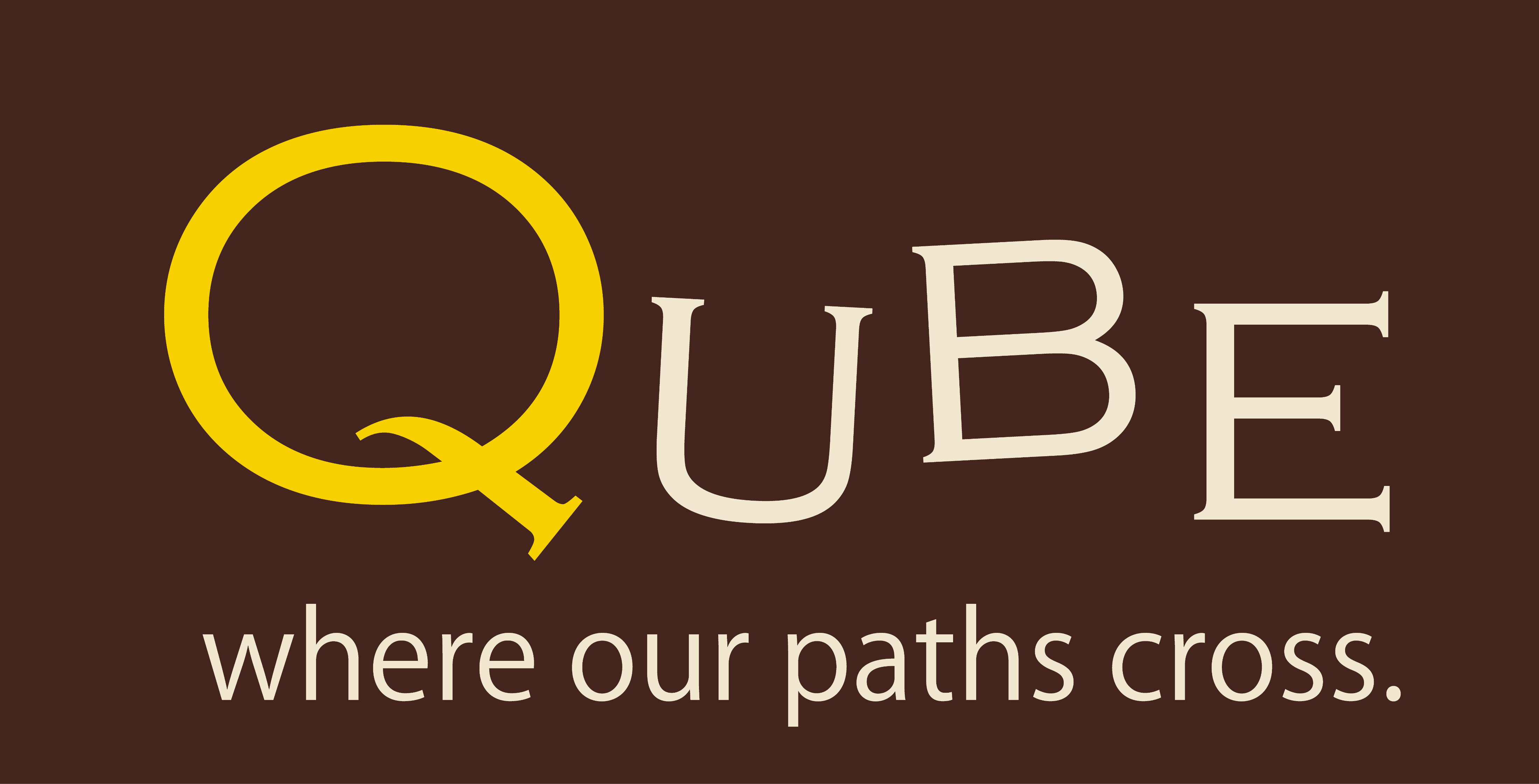 Welcome to
PowerPoint用テンプレート（本ファイル）は、学部HPの「教育設備」の Qube – デジタルサイネージ部分にあります。
デザイン作品は、随時熊野までメールで送付ください。ただし、応募作品の著作権は広報委員会に譲渡されるものとします。
このデジタルサイネージ（電子看板）への映示用コンテンツを募集します
内容は、OCや高校生の大学訪問等で表示する、広くゲスト向け学部紹介とします。
利用可能時間：８時００分～１８時３０分
創生学修コース / DX共創コース
創生学部
College of Creative Studies
PowerPoint用テンプレート
スライドサイズ：12.3 x 22 cm